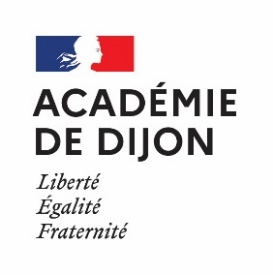 LE PROJET PEDAGOGIQUE D’EPS
NOM  DE L’ETABLISSEMENT :

VILLE :

Date  :
Inspection Pédagogique Régionale d'EPS -  Académie de Dijon
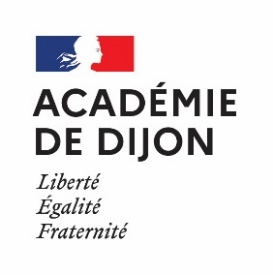 Les 4 étapes d’élaboration du projet pédagogique d’EPS
Etape 1. Etablir un diagnostic : description du contexte et analyse des besoins de formation des élèves
Etape 2. Définir des objectifs en relation avec le projet d’établissement
Etape 3. Formuler un plan d’action en précisant ce qui sera mis en œuvre pour atteindre les objectifs
Etape 4. Déterminer des indicateurs d’évaluation qui doivent permettre de mesurer, à une échéance donnée, l’atteinte ou non des objectifs fixés
Inspection Pédagogique Régionale d'EPS -  Académie de Dijon
Etape 1 : ETABLIR UN DIAGNOSTIC
3.1 DESCRIPTION DU CONTEXTE LOCAL
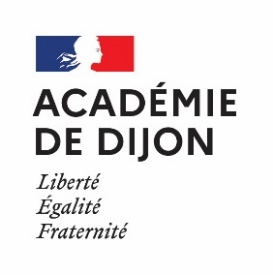 Inspection Pédagogique Régionale d'EPS -  Académie de Dijon
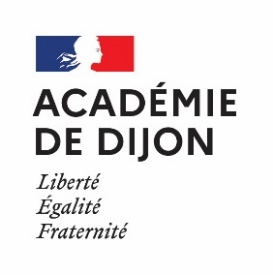 ETAPE 1.2 DIAGNOSTIC – ANALYSE DES BESOINS DE FORMATION DES ELEVES
Inspection Pédagogique Régionale d'EPS -  Académie de Dijon
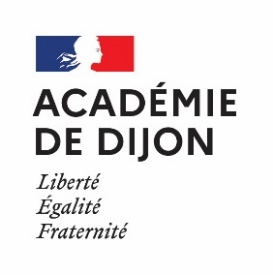 ETAPE 2 : DEFINITION DES OBJECTIFS
Inspection Pédagogique Régionale d'EPS -  Académie de Dijon
ETAPE 3 :  FORMULER UN PLAN D’ACTION
3.1 OFFRE DE FORMATION PAR CHAMP D’APPRENTISSAGE
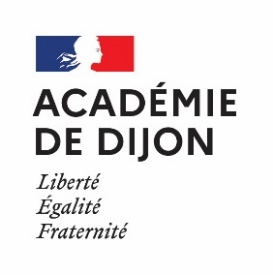 .
Nombre de champs d’apprentissage investis dans le cursus lycée pour toutes les classes:
Inspection Pédagogique Régionale d'EPS -  Académie de Dijon
3.2 PROGRAMMATION DETAILLEE               
 rappel : 4 séquences recommandées pour chaque niveau de classe
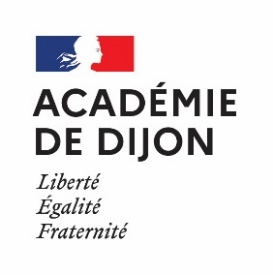 Inspection Pédagogique Régionale d'EPS -  Académie de Dijon
Etape     EVALUATION
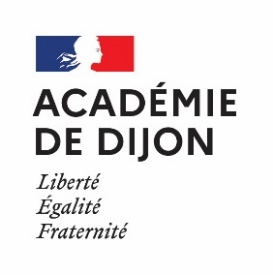 EXEMPLES  DE GRILLES D’EVALUATION EXPLICITE ET FORMATIVE :
https://eps.wp.ac-dijon.fr/2024/12/24/ressources-pour-une-evaluation-formative-et-sommative-explicite/
Les outils d’évaluation  communs : mettre en annexe
Inspection Pédagogique Régionale d'EPS -  Académie de Dijon
N 1
N 2
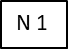 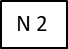 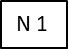 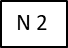 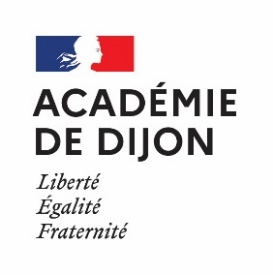 LES ELÈVES À BESOINS EDUCATIFS PARTICULIERS (EBEP)  : 
en situation de handicap, HPI, atteints de troubles du spectre autistique, dys, Sportifs de haut niveau, EANA(allophones nouveaux arrivants), troubles de l’attention…..
Rappel: L’adaptation doit être réalisée de manière individuelle et en lien avec l’équipe éducative (famille, équipe de direction, médecin scolaire, assistante sociale, vie scolaire, AESH, professeur référent, coordonnateur ULIS…)
Inspection Pédagogique Régionale d'EPS -  Académie de Dijon
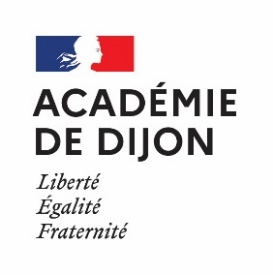 LES ELÈVES À BESOINS EDUCATIFS PARTICULIERS (EBEP)  : en situation de handicap, HPI, atteints de troubles du spectre autistique, dys, Sportifs de haut niveau, EANA(allophones nouveaux arrivants), troubles de l’attention…..
outils spécifiques utilisés (observations, évaluation)
Inspection Pédagogique Régionale d'EPS -  Académie de Dijon
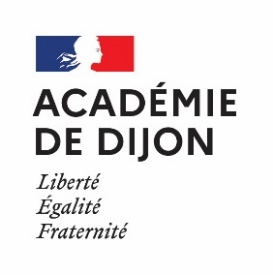 3.6    Les certificats médicaux
Modèle du certificat académique     
  https://eps.wp.ac-dijon.fr/2024/12/24/eps-aptitude-partielle-certificat-academique/
Ressource Rapport de l’inspection générale    https://eps.wp.ac-dijon.fr/2025/01/18/levitement-des-cours-deps-et-le-recours-a-des-certificats-medicaux-non-justifies/
Inspection Pédagogique Régionale d'EPS -  Académie de Dijon
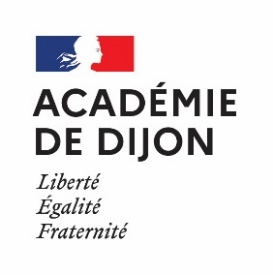 3.7 L’EPS dans la dynamique de l'établissement
Inspection Pédagogique Régionale d'EPS -  Académie de Dijon
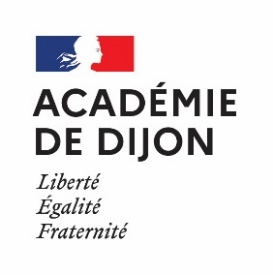 3.8 Liaisons inter-degrés
Inspection Pédagogique Régionale d'EPS -  Académie de Dijon
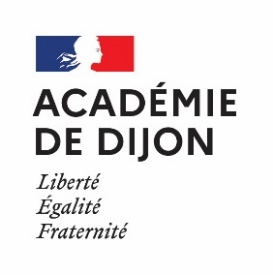 3.9 EPS et Numérique
Document utilisable : droit à l’image et à la voix  https://eduscol.education.fr/398/protection-des-donnees-personnelles-et-assistance

 Ressource EPS et numérique 
https://eps.wp.ac-dijon.fr/wp-content/uploads/sites/20/2024/12/eps_numerique_reglementation_et_ethique.pdf
Inspection Pédagogique Régionale d'EPS -  Académie de Dijon
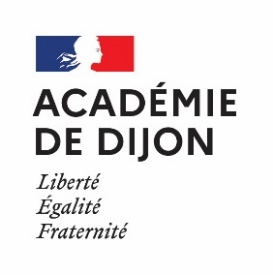 3.10 Contribution aux parcours éducatifs
Inspection Pédagogique Régionale d'EPS -  Académie de Dijon
Inspection Pédagogique Régionale d'EPS -  Académie de Dijon
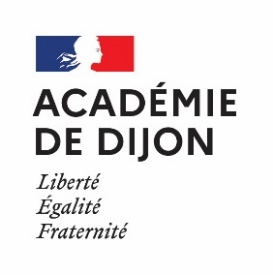 ETAPE 4  : DETERMINER DES INDICATEURS D’EVALUATION qui doivent permettre de mesurer, à une échéance donnée, l’atteinte ou non des objectifs fixés
INDICATEURS OBJECTIFS : résultats, %, acquisitions… 
INDICATEURS SUBJECTIFS : climat de classe, estime de soi, relations entre les élèves ou entre les élèves et les personnels…
Inspection Pédagogique Régionale d'EPS -  Académie de Dijon
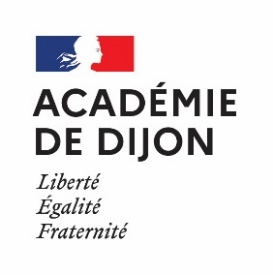 L’association sportive
Les étapes d’élaboration du projet de développement de l’AS
Etape 1. Etablir un diagnostic : description du contexte et analyse des besoins de formation des élèves
Etape 2. Définir des objectifs en relation avec le projet d’établissement
Etape 3. Formuler un plan d’action en précisant ce qui sera mis en œuvre pour atteindre les objectifs
Etape 4. Déterminer des indicateurs d’évaluation qui doivent permettre de mesurer, à une échéance donnée, l’atteinte ou non des objectifs fixés
Inspection Pédagogique Régionale d'EPS -  Académie de Dijon
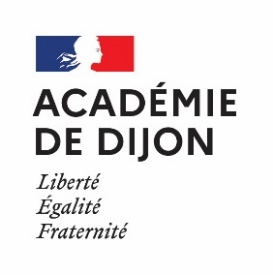 Etape 1 : DIAGNOSTIC
Nombre de forfaits AS dans l’équipe EPS :
Inspection Pédagogique Régionale d'EPS -  Académie de Dijon
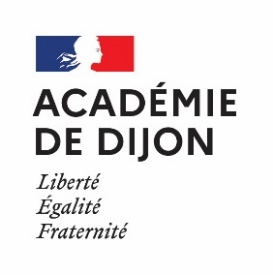 Etape 1 DIAGNOSTIC (suite)
Inspection Pédagogique Régionale d'EPS -  Académie de Dijon
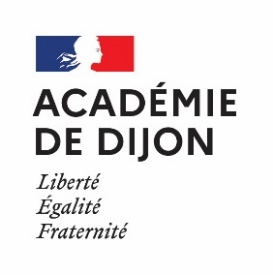 ETAPE 2 : FIXER DES OBJECTIFS en lien avec les projets d’EPS et d’établissement
Inspection Pédagogique Régionale d'EPS -  Académie de Dijon
ETAPE 3: FORMULER UN PLAN D’ACTION
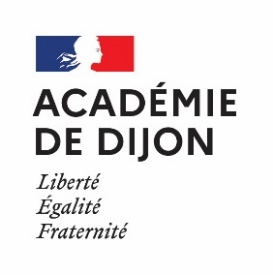 L’Association sportive
Inspection Pédagogique Régionale d'EPS -  Académie de Dijon
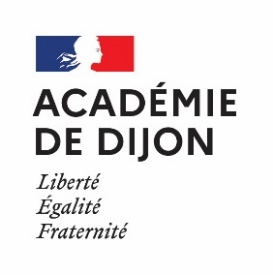 ETAPE 4  : DETERMINER DES INDICATEURS D’EVALUATION qui doivent permettre de mesurer, à une échéance donnée, l’atteinte ou non des objectifs fixés.
INDICATEURS OBJECTIFS : résultats, %, acquisitions… 
INDICATEURS SUBJECTIFS : climat de classe, estime de soi, relations entre les élèves ou entre les élèves et les personnels…
Inspection Pédagogique Régionale d'EPS -  Académie de Dijon
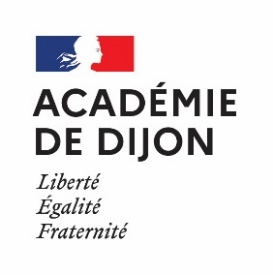 LES SECTIONS SPORTIVES SCOLAIRES
Déposer le projet de la section et la convention avec le partenaire  sportif
https://www.education.gouv.fr/pid285/bulletin_officiel.html?cid_bo=57926
Inspection Pédagogique Régionale d'EPS -  Académie de Dijon
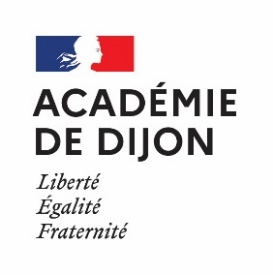 LES ATELIERS COMPLEMENTAIRES SPORTIFS OU AUTRES
Inspection Pédagogique Régionale d'EPS -  Académie de Dijon
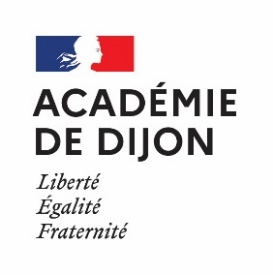 LES CLASSES SPORT ETUDES
Inspection Pédagogique Régionale d'EPS -  Académie de Dijon
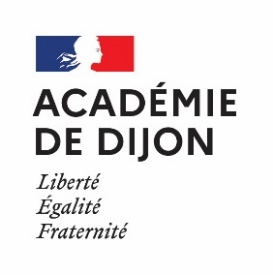 LES CLASSES CHAD
Les essentiels du projet concerté d’une classe CHAD Arrêté du 4-6 2010 https://www.education.gouv.fr/cid53533/mene1010856a.html
Etablissements partenaires :compétences complémentaires
Responsabilité pédagogique partagée
Concertation régulière
Convention
Double tutelle ministérielle (EN Culture)
Pas de filière ou classe uniquement composée d’élèves CHAD
Allègements des volumes horaires répartis dans les disciplines
Bilans réguliers pour évaluer le dispositif
Transdisciplinarité 
Programme pour une maîtrise d’une motricité expressive :
3 domaines de compétences complémentaires et interactifs: enjeux ,objectifs, connaissances, capacités, attitudes pour chacun d’eux:
Le corps dans le mouvement dansé
la danse en relation à la musique
la culture chorégraphique
Partage des enseignements des 3 domaines entre les partenaires 
Evaluation des acquis ,progrès obstacles sur chaque année de formation
Critères d’évaluation définis ,connus, par les partenaires
Inspection Pédagogique Régionale d'EPS -  Académie de Dijon
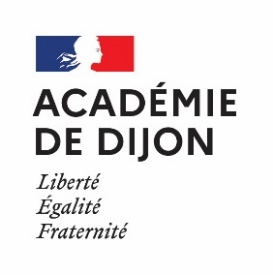 LES CLASSES CHAD
LE PROJET CONCERTE DU COLLEGE ET DU PARTENAIRE : Modèle académique de cadre
https://eps.wp.ac-dijon.fr/2024/12/17/cadre-du-projet-concerte-chad/
Inspection Pédagogique Régionale d'EPS -  Académie de Dijon
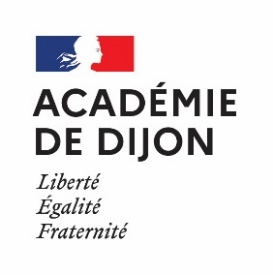 LES 2H D’ACTIVITES EN PLUS AU COLLEGE ( si établissement en REP)
Inspection Pédagogique Régionale d'EPS -  Académie de Dijon
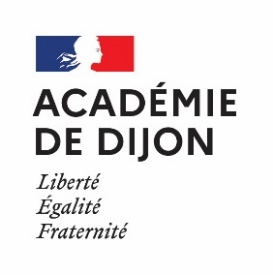 LES RESSOURCES A CONSULTER REGULIEREMENT
https://eps.wp.ac-dijon.fr/  LE SITE ACADEMIQUE EPS

https://eps.wp.ac-dijon.fr/2024/12/30/les-programmes-en-eps/  LES PROGRAMMES EN EPS

https://eps.wp.ac-dijon.fr/2024/12/12/guide-reglementaire/  LE GUIDE REGLEMENTAIRE

 https://eps.wp.ac-dijon.fr/?s=FLASH+INFOS   LES FLASHS  INFOS

https://eps.wp.ac-dijon.fr/2024/12/24/ressources-pour-une-evaluation-formative-et-sommative-explicite/
DES GRILLES D’EVALUATION

https://eps.wp.ac-dijon.fr/2024/12/24/eps-aptitude-partielle-certificat-academique/   LE CERTIFICAT MEDICAL ACADEMIQUE

https://eps.wp.ac-dijon.fr/2024/12/18/vademecum-eps-adaptee/  L’EPS ADAPTEE
Inspection Pédagogique Régionale d'EPS -  Académie de Dijon